Health & Social Care Knowledge Organiser
Unit 9: Supporting People with Learning Disabilities
LO1: Know the types and causes of learning disabilities
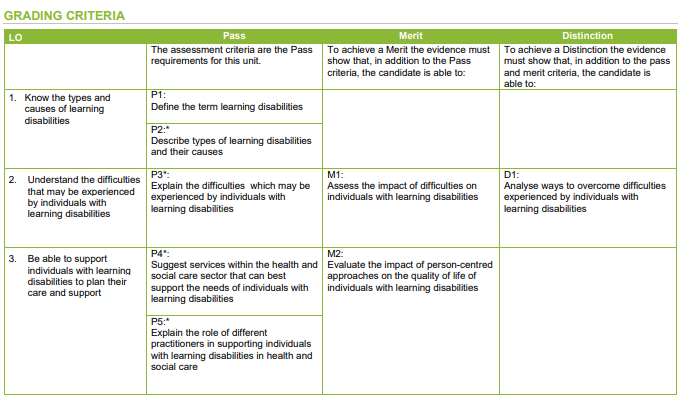 Models of care for learning disabilities

In 2015 a large group of organisitations (NHS England, the Local Government Association, the Association of Directors of Adult Social Services, the Care Quality Commission, Health Education England and the Department of Health) published a new draft national framework to improve care for people with LDs. 

Shift away from hospital care  to community-based setting
Defined what ‘good’ service was for people with learning disabilities should look like with 9 key principles.
How and why terminology changes over time

Labels and terminology have changed over time as people realised that some names were offensive. The terms used within legislation were influenced by the language of the time. These may not have been seen as offensive at the time but became so because people used some of the terms as derogatory (to insult people). Individuals with disabilities became stereotyped with a negative image. Although it is important to know this historical context, only currently approved terms should be used in any setting.
Definitions















All these definitions have a common theme of lack of intellectual ability and impaired ability to cope with the tasks of daily living.
Use and misuse of terminology










IQ classifications are the only way of classifying learning disabilities in the UK but the language is now seen as outdated.
50–70 mild learning disability 	35–50 moderate learning disability   20–35 severe learning disability 	 below 20 profound learning disability.

Terminology changes over time – terms within legislation are influenced by the language we use and some terms have become derogatory in our language.
LO1: Know the types and causes of learning disabilities
Causes of Learning Disabilities

Inherited from parents: genes are passed from the parents that affect the development (e.g., Fragile X)
Presence of extra or missing chromosome: Chromosomes make up genetic blueprints. Usually we have 23 pairs, but sometimes there can be an abnormality that can lead to an extra or missing chromosome. (e.g., Down’s syndrome)
Metabolic: Our metabolism controls chemical changes in the body. Any changes in this can cause issues with the breakdown of chemicals in our body which can lead to learning disabilities (e.g., PKU)
Intrauterine: something happens to the fetus while in the uterus.
Lack of oxygen in the womb
Mother illness during pregnancy
Use of drugs and alcohol in pregnancy
Perinatal/neonatal: Learning disabilities may occur as a result of complications during or soon after birth e.g., oxygen supply is significantly interrupted
Postnatal: Some childhood infections can affect the brain (encephalitis and meningitis). Social and environmental aspects can also play a role (poor diet, housing, malnutrition, child abuse, severe head injury)cv
Physiological conditions may be misinterpreted as learning disabilities

Cerebral palsy: affects muscle control and movement. It is usually caused by an injury to the brain before, during or after birth. People with cerebral palsy may have difficulties in controlling muscles and movements as they grow and develop. This affects walking, speech and often swallowing.
Autism: learning disability, autism is a lifelong condition. Someone may have mild, moderate or severe autism, so it is now referred to as autism spectrum disorder (ASD). Autism is not a learning disability, but research suggests that around half of people with autism may also have a learning disability. Asperger’s syndrome is a form of autism which also causes communication and emotional problems. However, people with Asperger’s syndrome often have fewer problems with speaking and are less likely to have a learning disability.
Global development delay: when a child takes longer to reach certain developmental milestones than other children their age.
Specific learning difficulties

SpLDs affect the way information is learning or processed. They are neurological and usually run in families and occur independently of intelligence They often have a significant impact on education.
Dyslexia: difficulty in processing words correctly and problems with memory, time perception, organisation and sequencing. 
Dyspraxia: affects coordination, time management, planning and organisation
Dyscalculia: Difficulty with mathematical concepts, symbols and simple numbers. 
ADHD: inattention, restlessness, impulsivity, erratic, unpredictable and inappropriate behaviour, inappropriate comment, interrupting excessively and unintentionally aggressive.
LO2: Understand the difficulties that may be experienced by individuals with learning disabilities
Potential difficulties and their impact
LO2: Understand the difficulties that may be experienced by individuals with learning disabilities
Ways of overcoming potential difficulties
Social Inclusion

Person-centred planning, as well as modernising day services to help encourage independent living and social skills for forming meaningful relationships with different groups of people.
Financial Assistance

Wide range of disability related financial support available.
Personalised budget, financial assistant with housing adaptions or transport
Advocacy

Speaking up for someone.. People with learning disabilities may need an advocate because they are at risk of being ignored. Making sure their voices are heard and that they can make their own choices.
Active Participation

Treating the person as an individual . Recognising their right to participate in every day activities etc. as independently as possible. The individual is an active partner is an active partner in their own care and support.
Empowerment

Gives an individual more power or control over their lives by giving them real choices and encouraging them to develop confidence in their own decision making.
Positive Images

People with learning disabilities need to have equal participation in education, employment, social and leisure pursuits to challenge negative stereotypes. Positive portrayal in the media is important too.
Access to services and assessment

Mencap commissioned a guide in partnership with the Department of Health to  ensure people commissioning services would meet communication needs of individuals with learning disabilities. It is also useful for anyone working or caring for people with  a learning disability (Make it Clear – Mencap)
Accessible information

Most local authorities provide a variety of services to support individuals with learning disabilities. Their teams include health and social care specialists with a variety od roles to help offer support for a variety of individual needs
LO3: Be able to support individuals with learning difficulties to plan care and support
Support Services
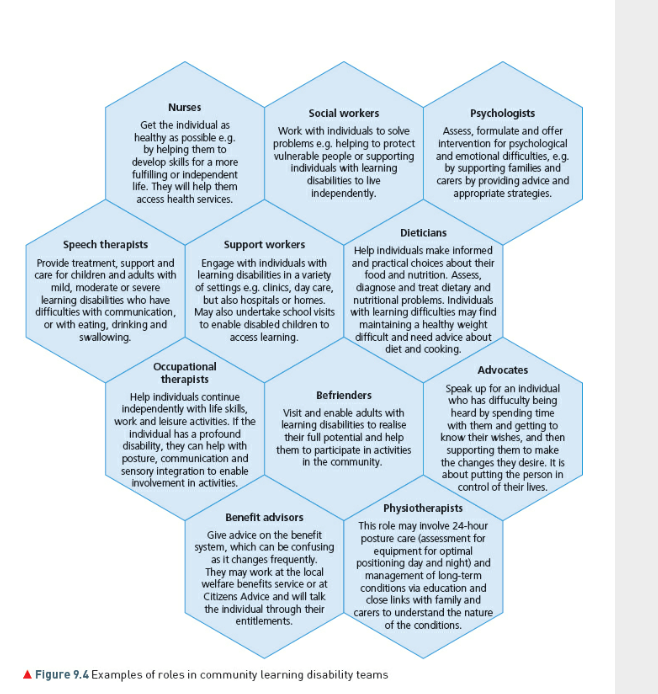 LO3: Be able to support individuals with learning difficulties to plan care and support
Initial Assessments
Legislation Referring to Learning Difficulties
LO3: Be able to support individuals with learning difficulties to plan care and support